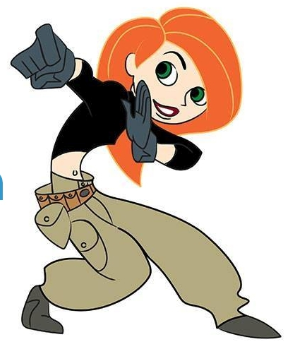 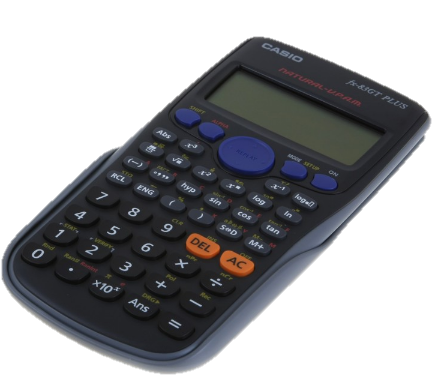 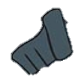 How do I prepare well for my 
Maths GCSE?
Mathematics 
May 2019
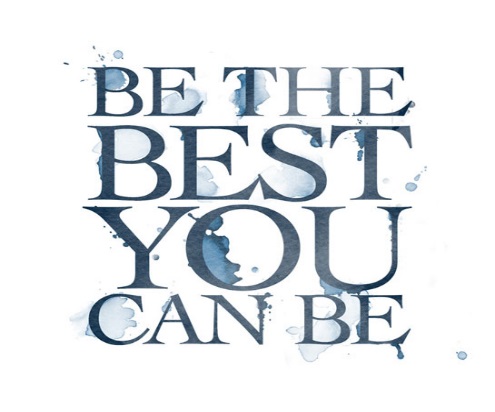 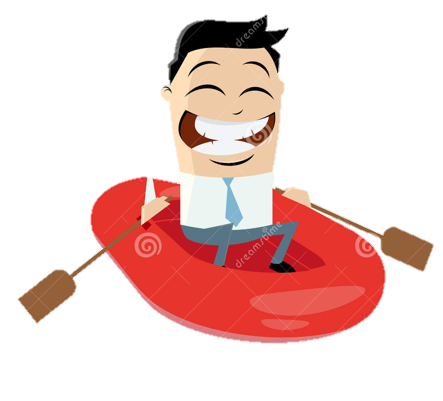 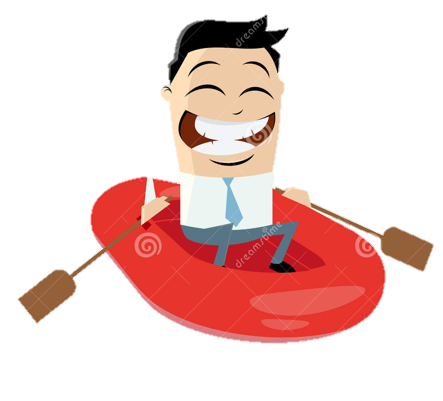 Let me tell you about the man in a boat ….
What do you do NOW?
3 steps to Maths GCSE success
1. Understand – Can you do it?
Engage, question and challenge yourself in lessons
2. Recall – Can you do it yourself?
Engage in homework & revision
3. Replicate – Every mark counts!Engage in Skill-up and exam practice
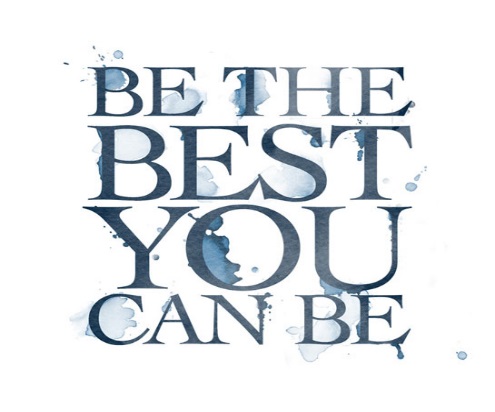 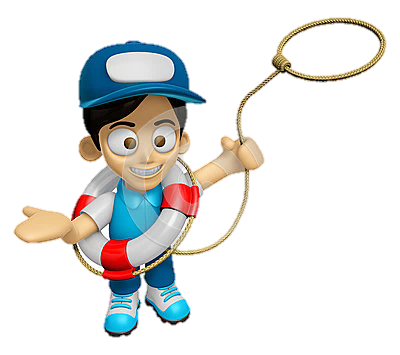 Prepare yourself well and follow our guidance
Come to lessons equipped to work
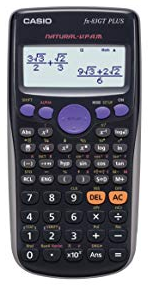 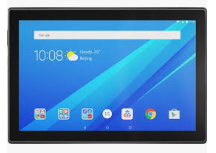 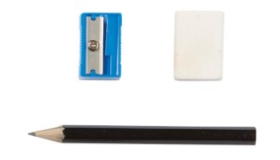 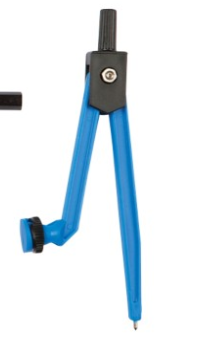 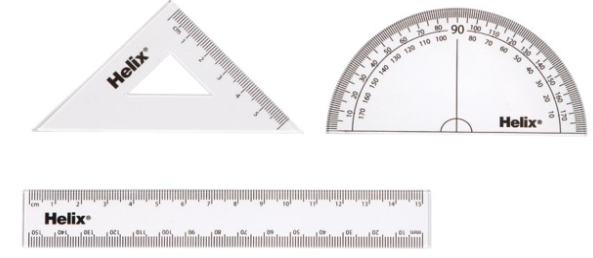 Don’t take the easy road in lessons. 
Push yourself …
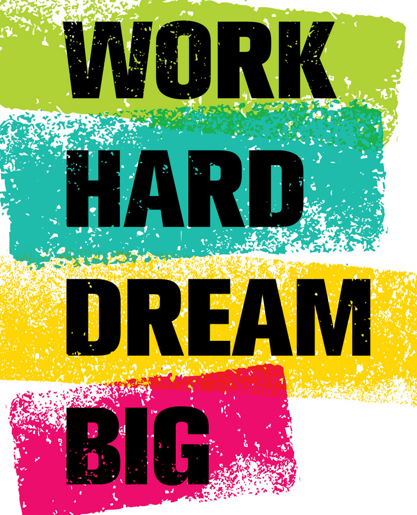 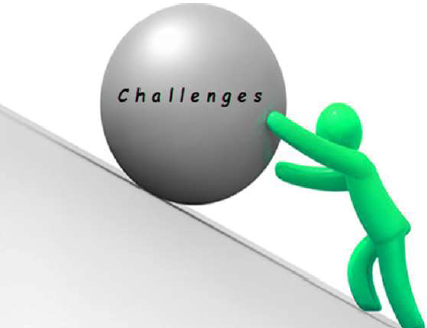 In lessons
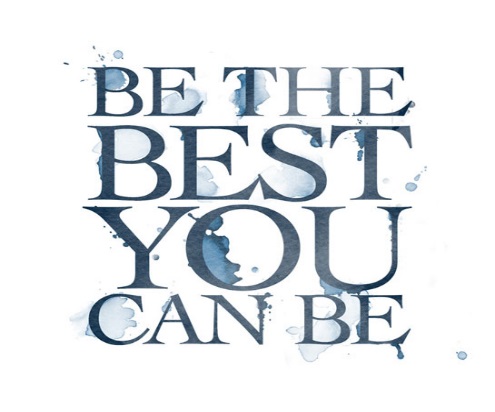 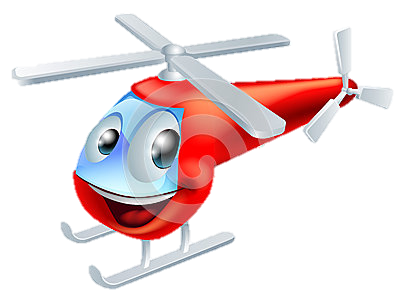 Understand…
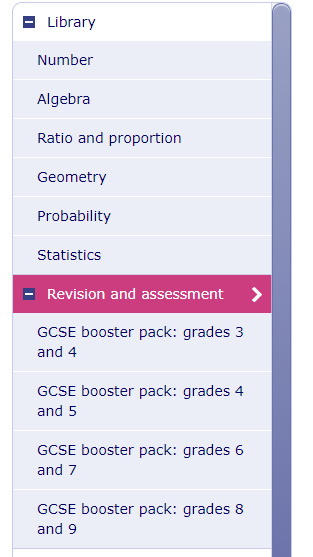 2
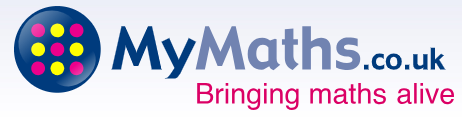 3
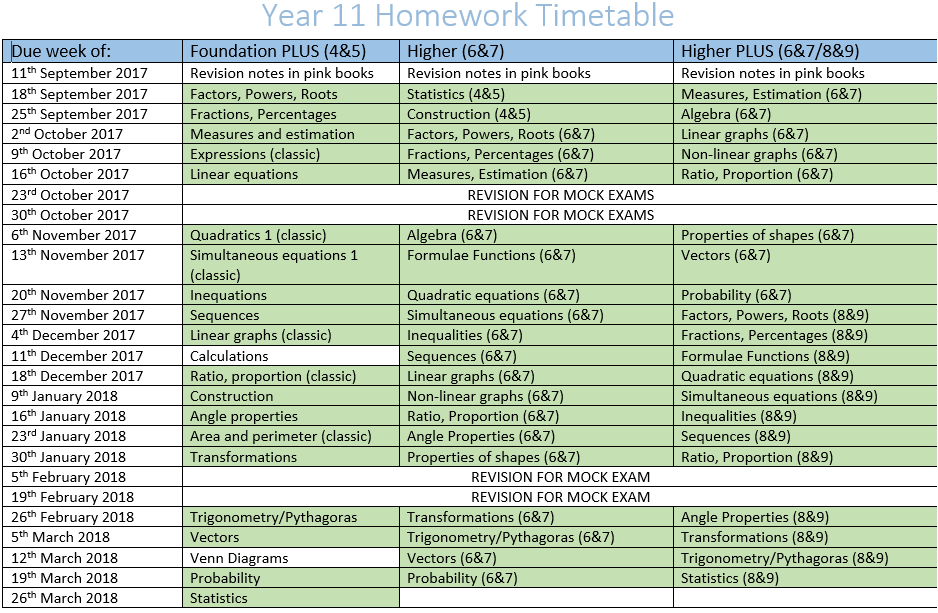 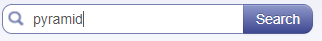 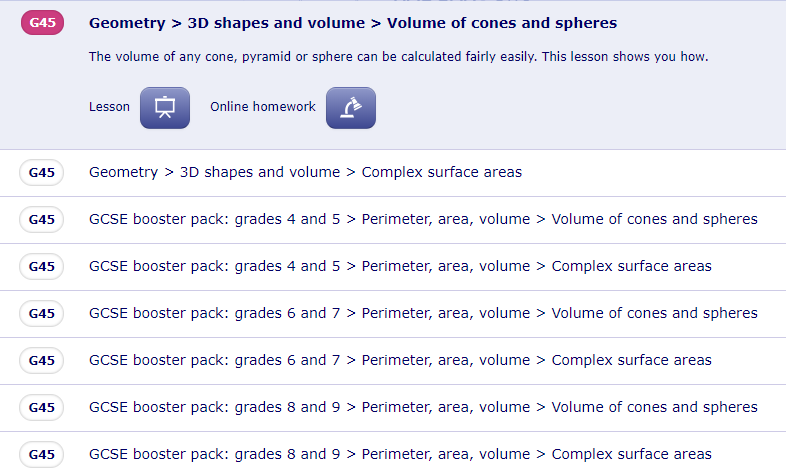 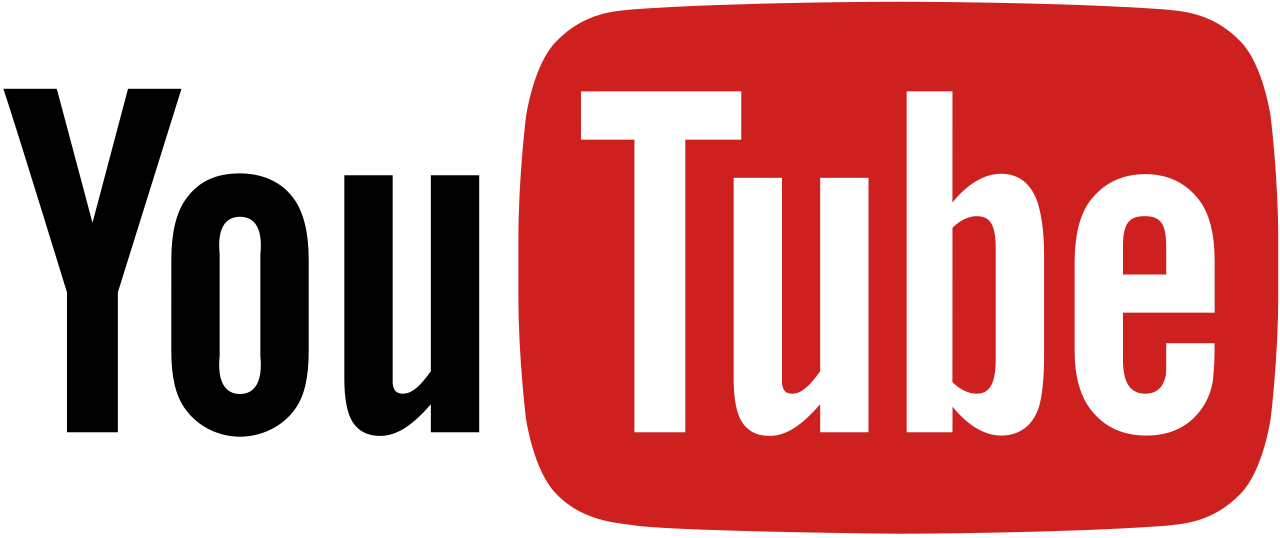 You are here
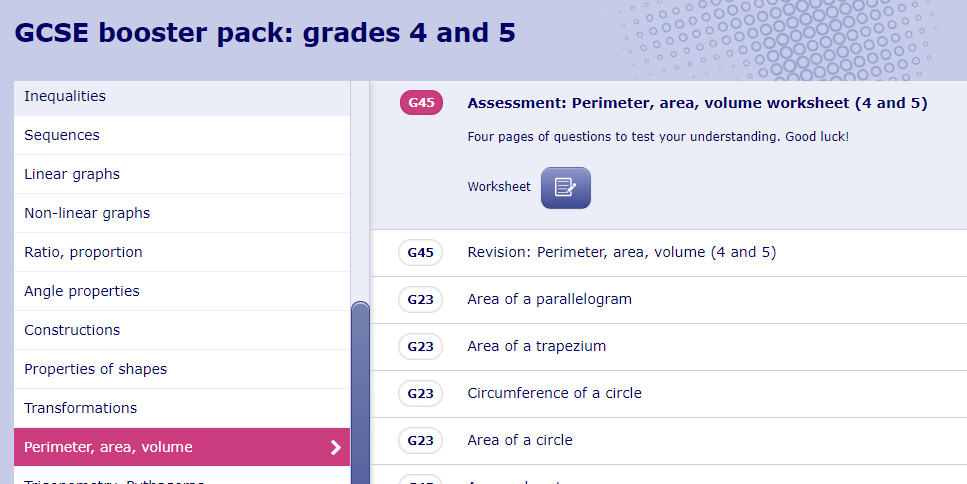 1
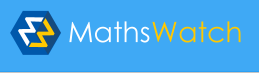 Revision for every homework
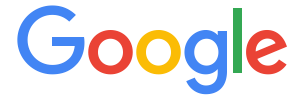 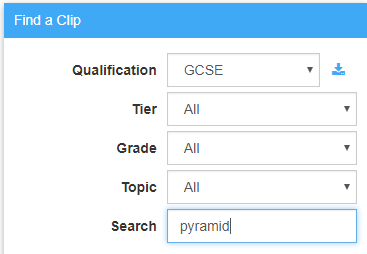 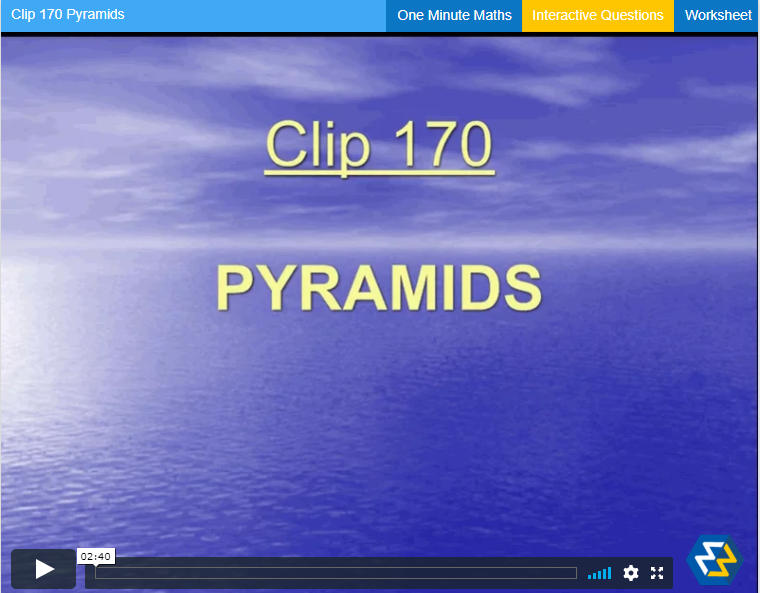 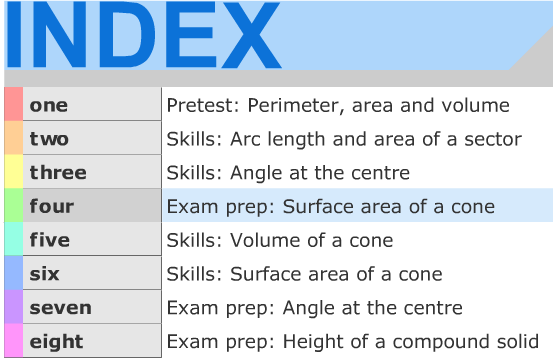 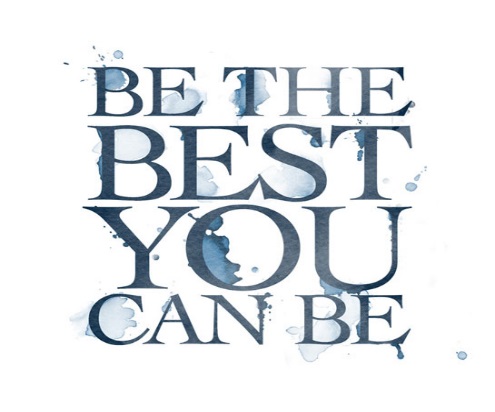 Homework
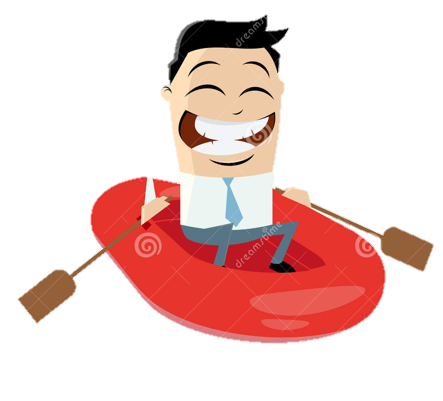 Understand/Recall…
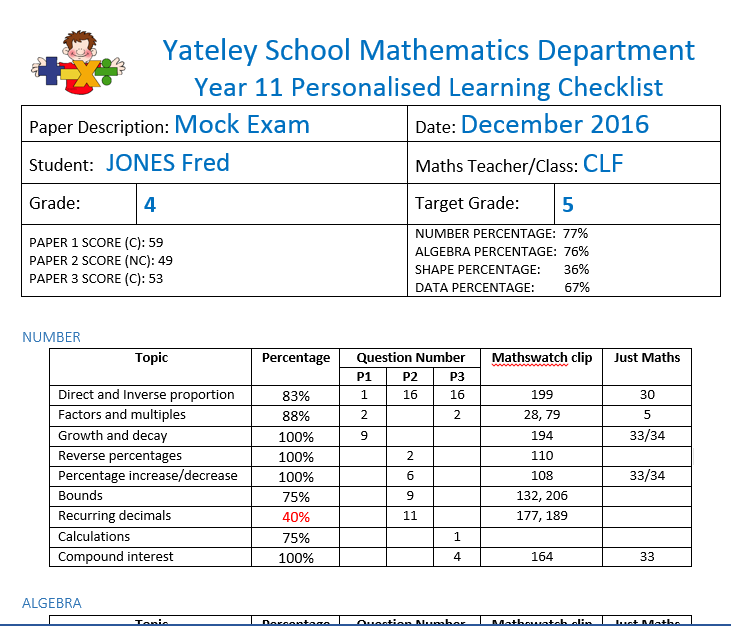 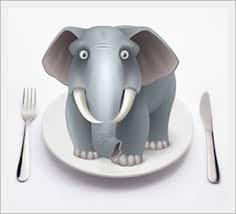 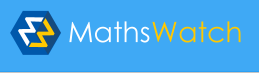 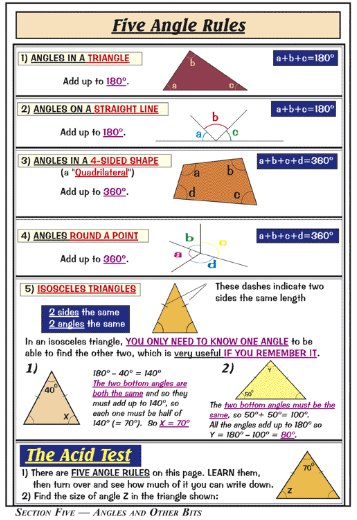 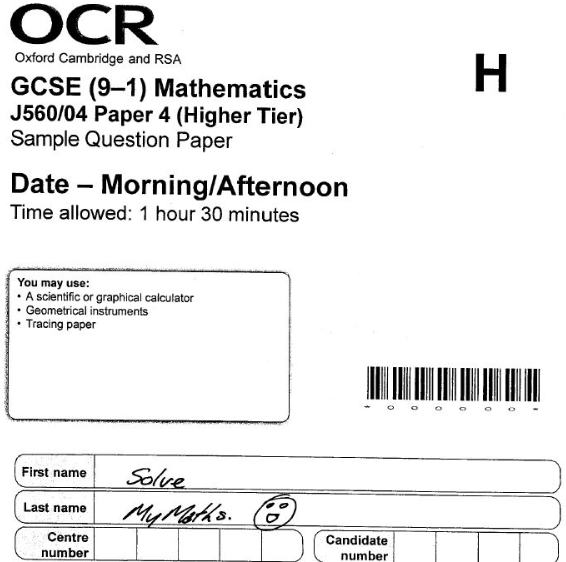 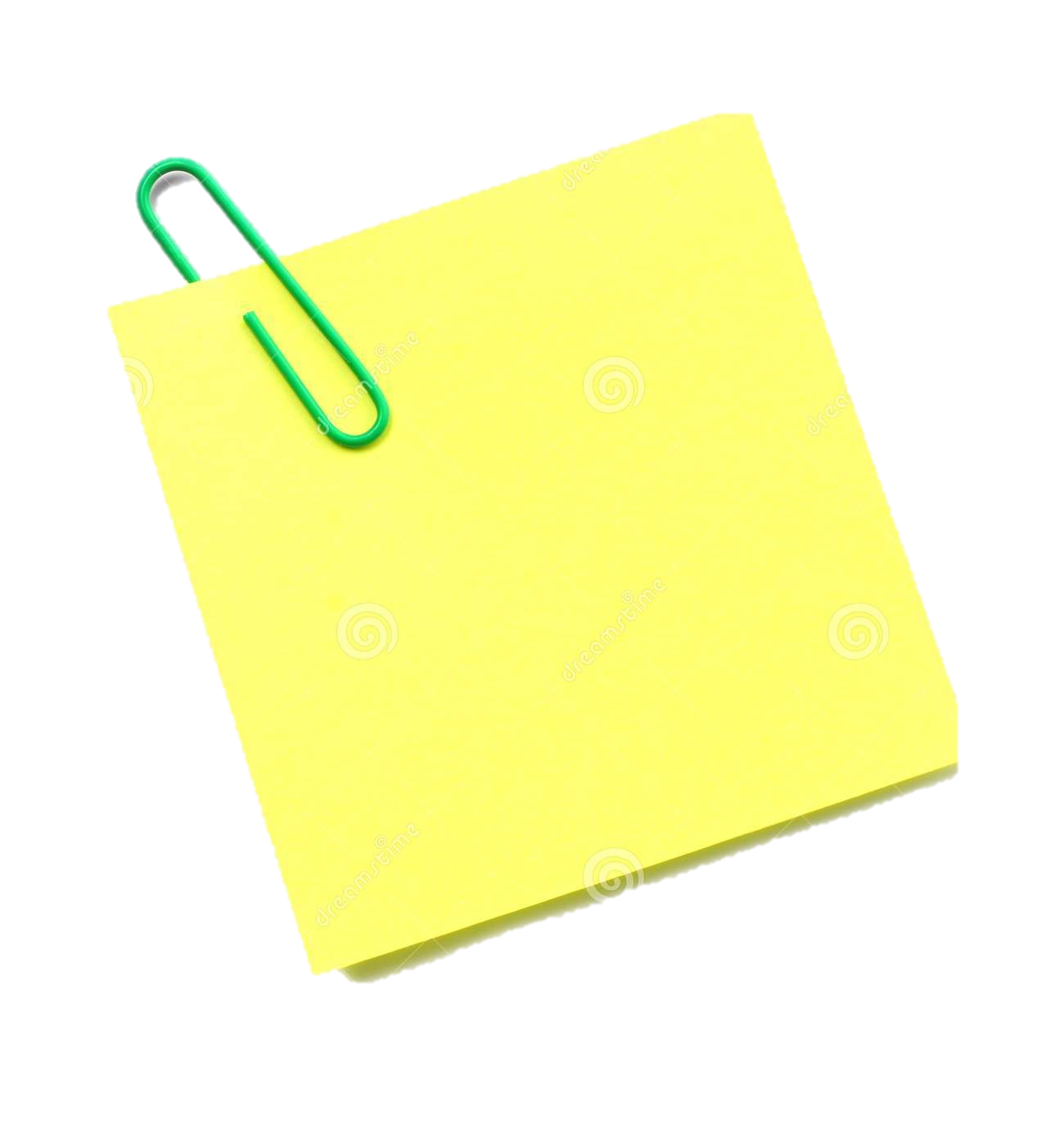 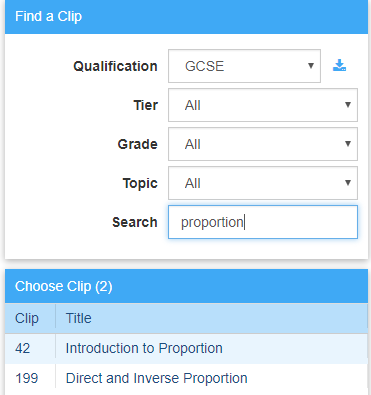 Do!
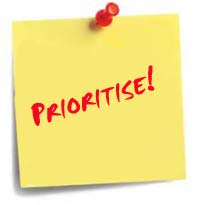 Using your PLC
Do 20 minutes every evening?

Have weekends free
Use your revision guides and Skill-Up papers
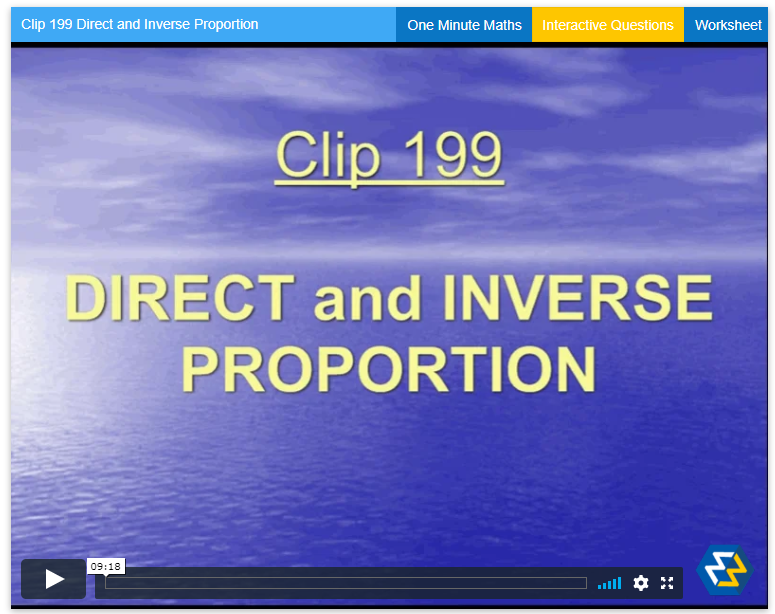 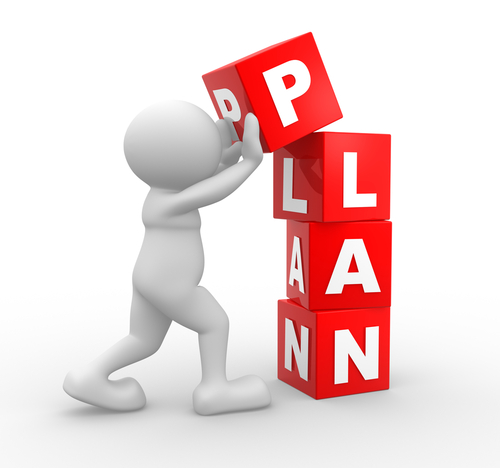 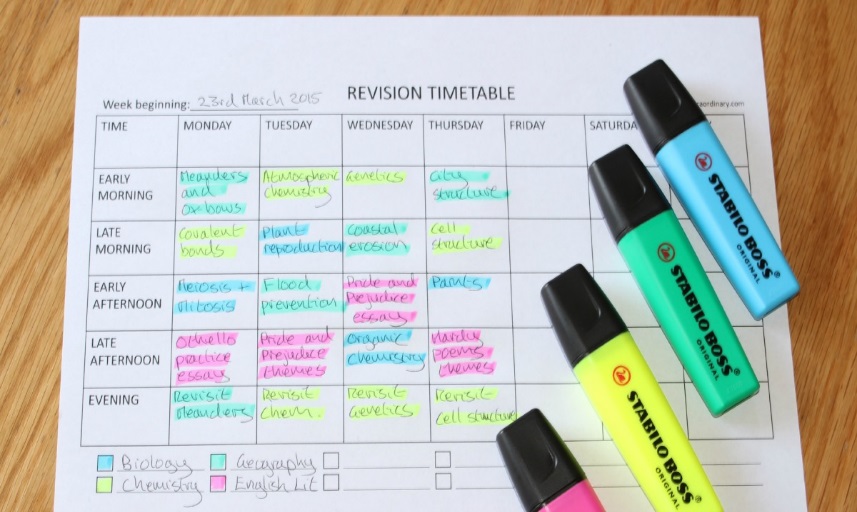 do Maths Revision?
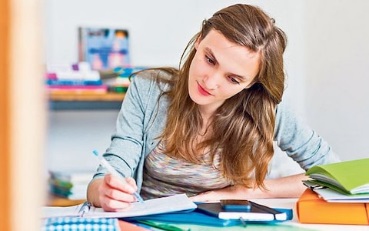 How do you eat an Elephant?
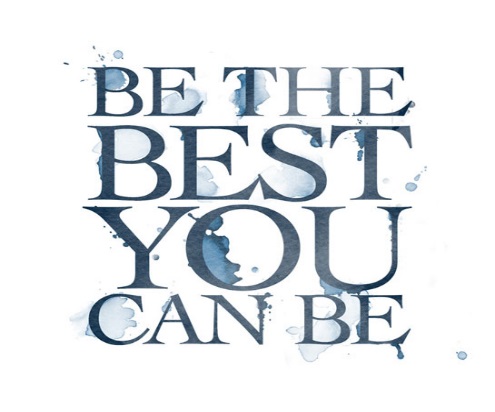 Revision
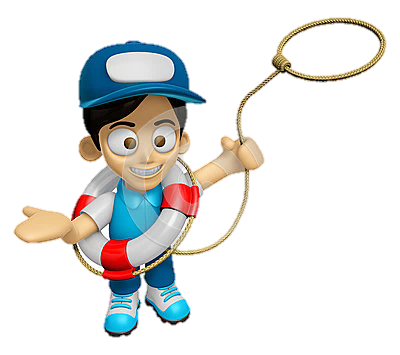 Understand/Recall…
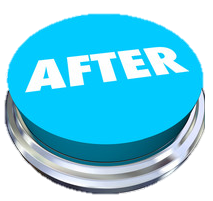 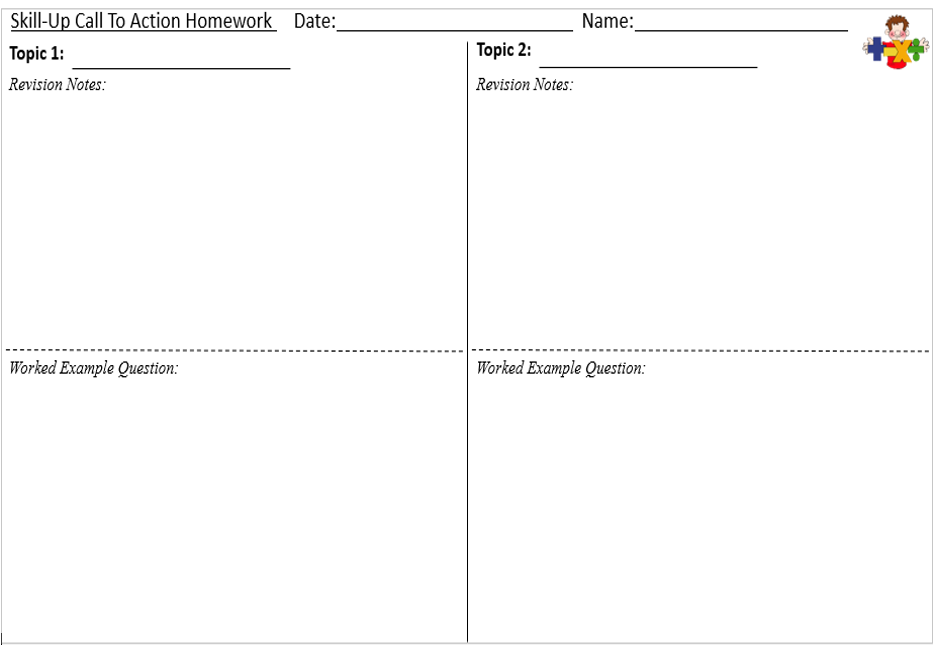 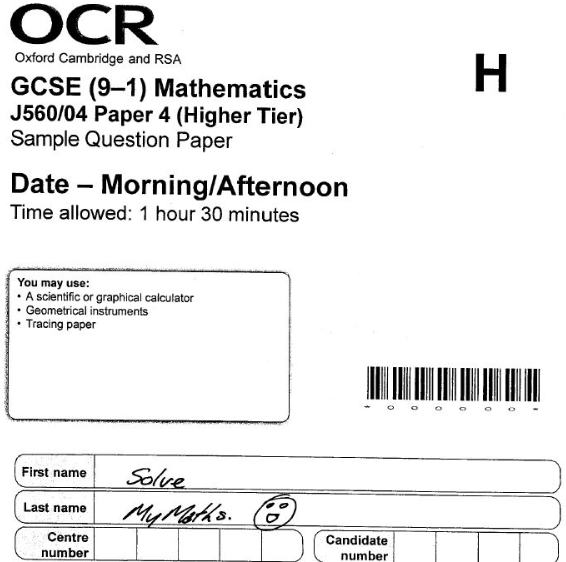 Identify 3 
topics every time and revise them (10 marks x 4?)
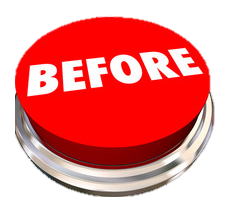 DURING
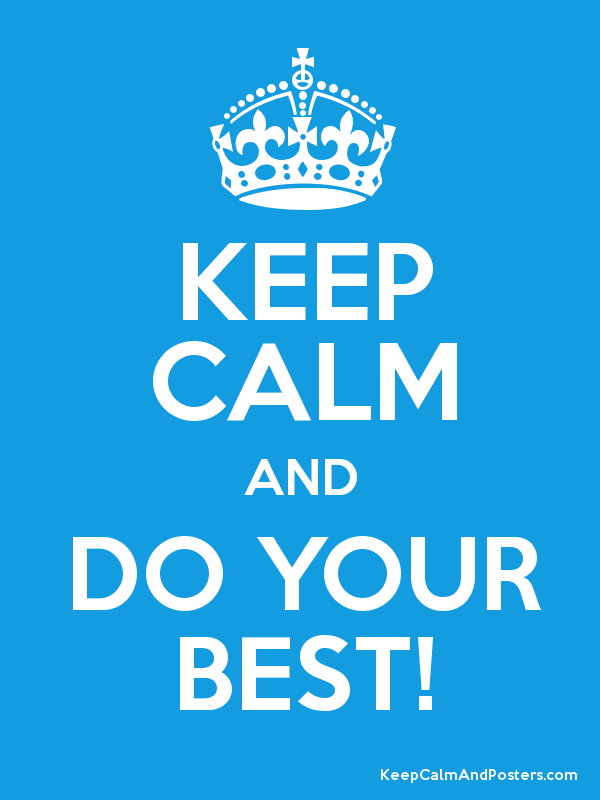 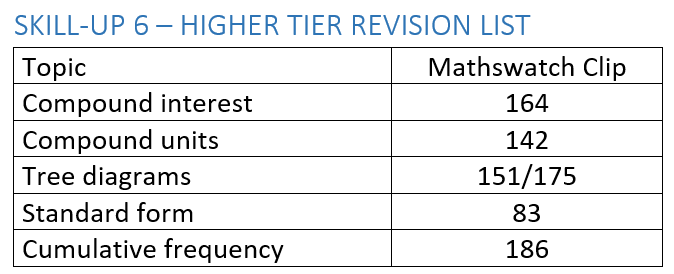 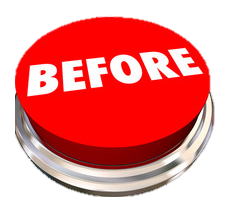 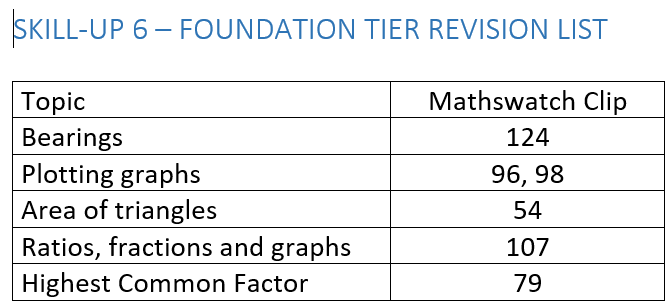 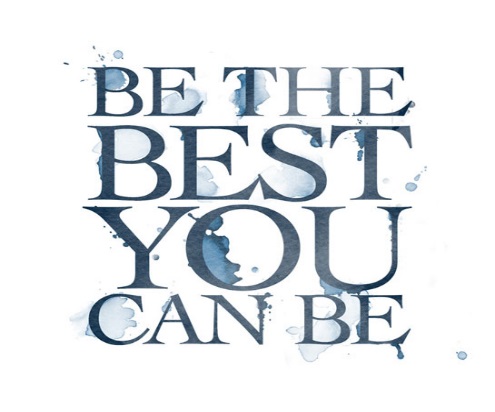 Skill-up
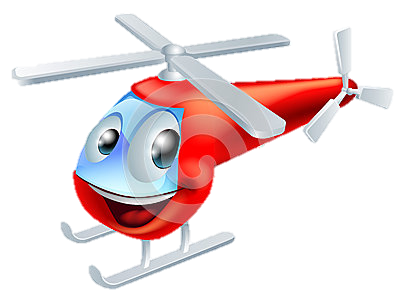 Recall / Replicate…
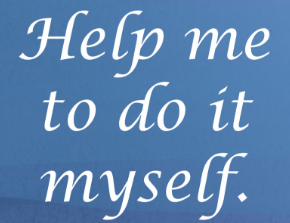 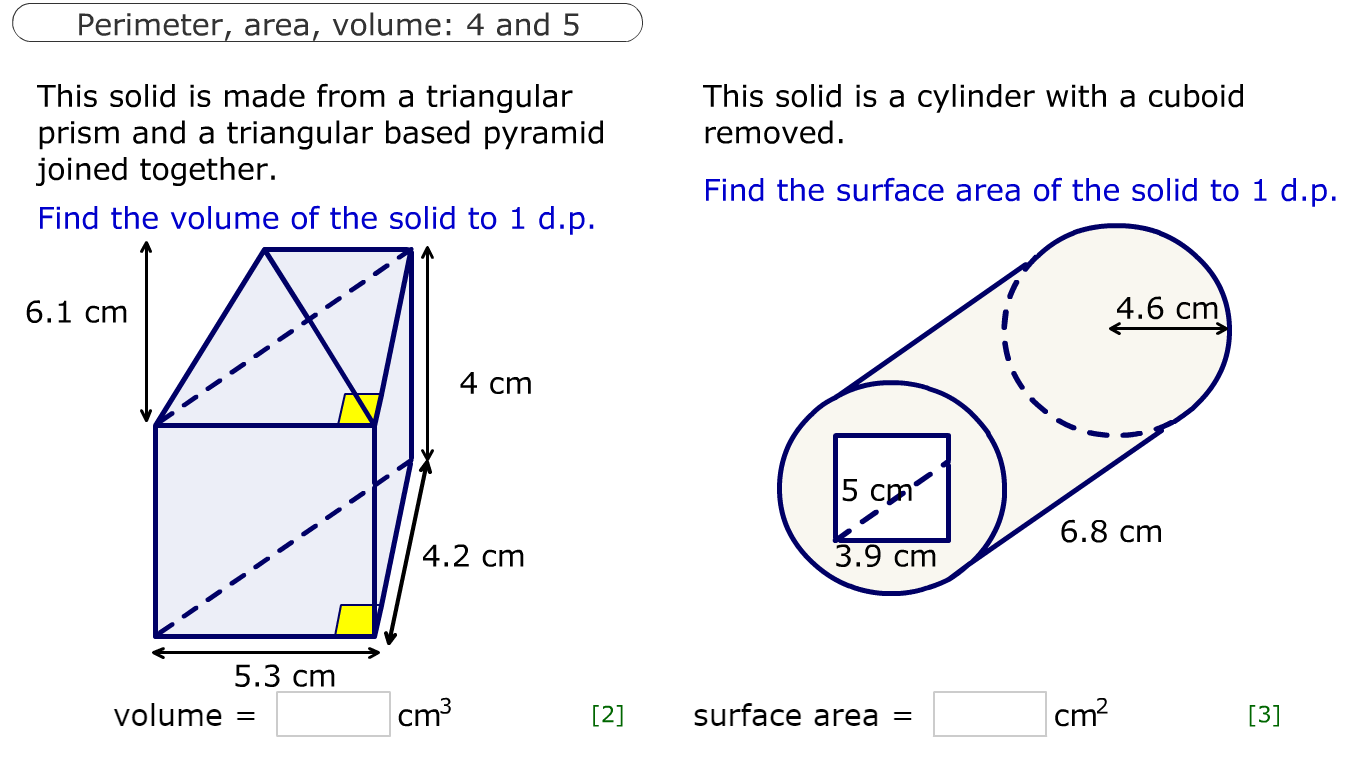 Current homework, 
you are now on your own!
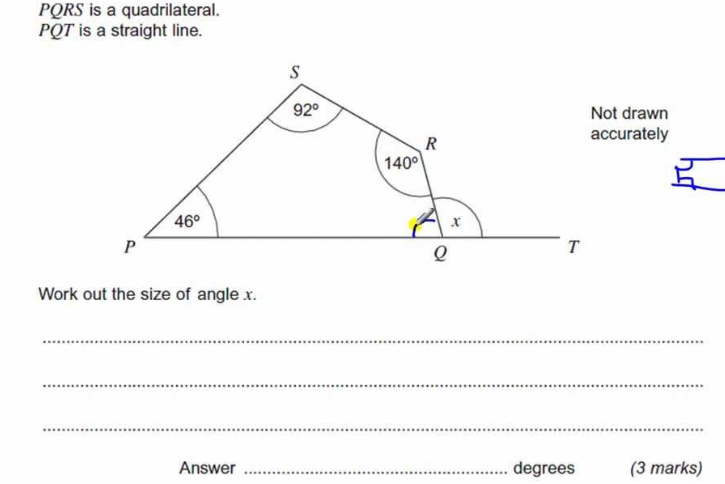 Exam practice /
Topic Revision 
Bring your revision guides/Skill-Up papers
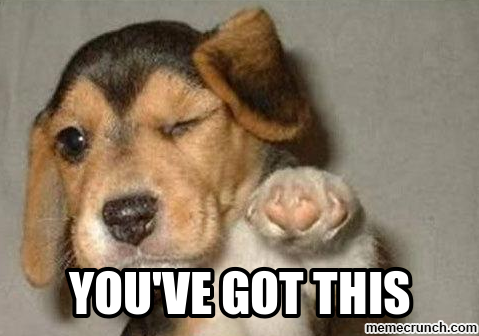 Revision
(Last week’s homework)
C2.5 H / C2.3 F
C2.1
NEW FORMAT - Every Wednesday
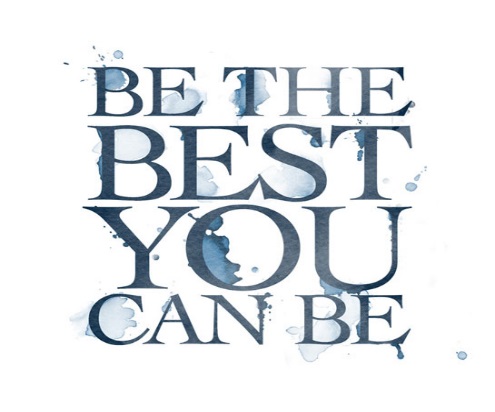 Period 7
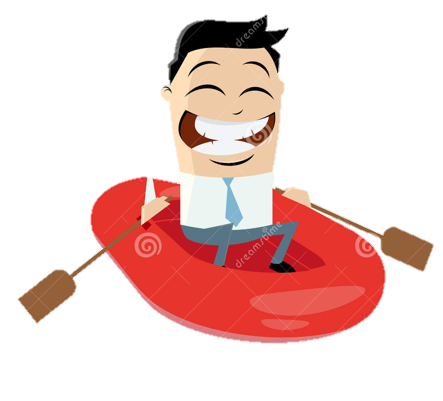 Understand/Recall/Replicate…
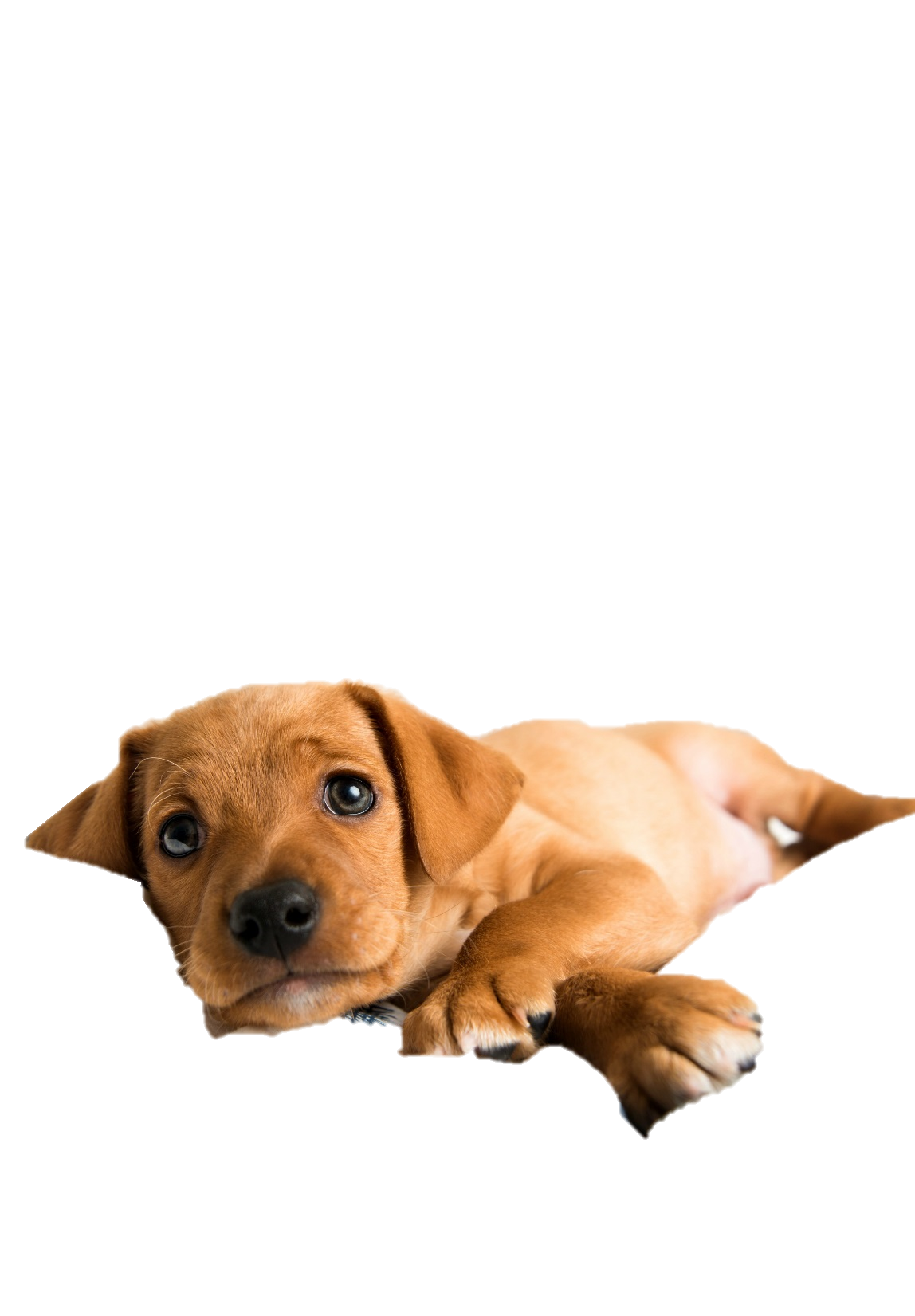 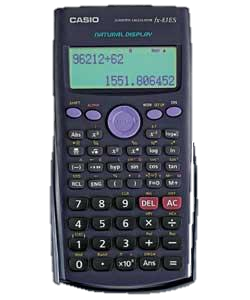 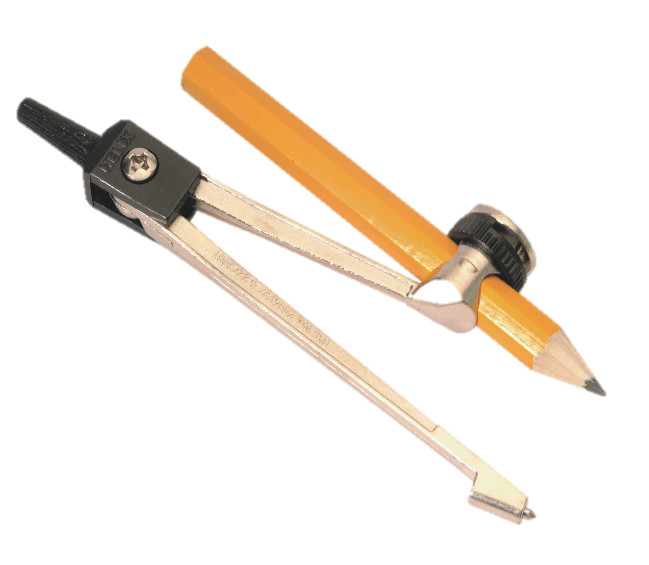 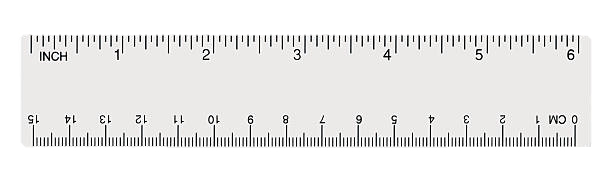 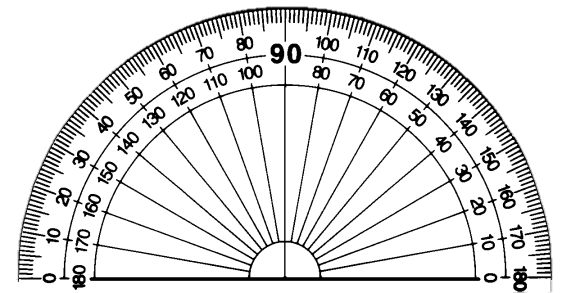 Gain an extra 30 marks…
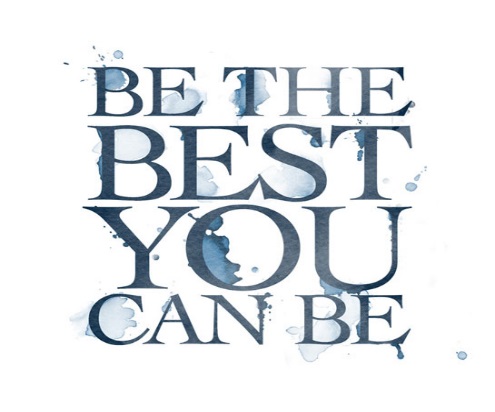 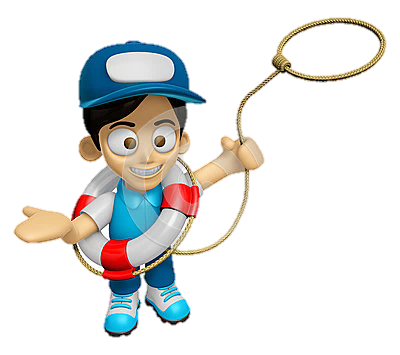 Become best friends with your Maths Equipment
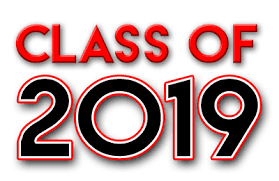 MOCK 2 
MARCH 2019
Paper 1 - Monday 11th March - Periods 5/6 CALCULATOR)
Paper 2 - Friday 15th March - Periods 1/2 (NON CALCULATOR)
Paper 3 - Wednesday 20th March  - Periods 1/2 (CALCULATOR)
What do you do NOW?
3 steps to Maths GCSE success
1. Understand
Engage, question and challenge yourself - every lessons from NOW
2. Recall
Homework/Revision/Period 7 - 50 minutes every week from NOW
3. ReplicateSkill-Up/Practice Papers/Period 7 - 30 minutes every week from NOW
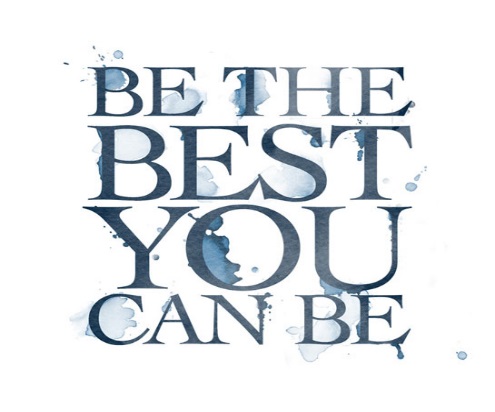 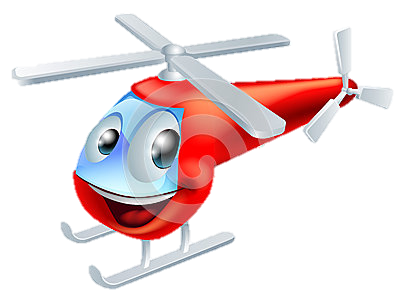 Plan well… little and often
20 minutes each day, have the weekend off 
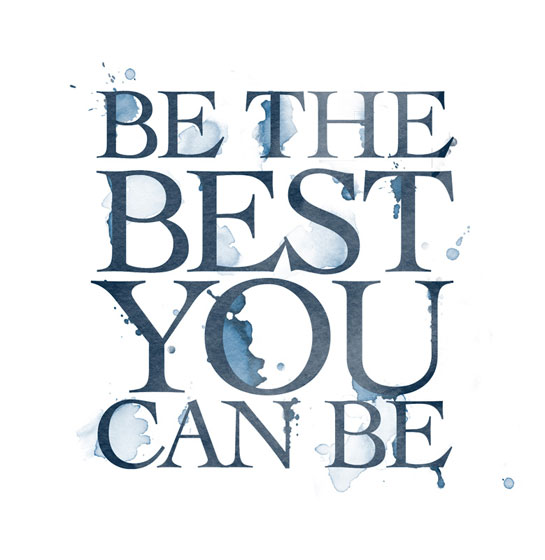 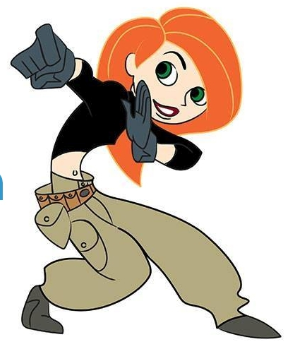 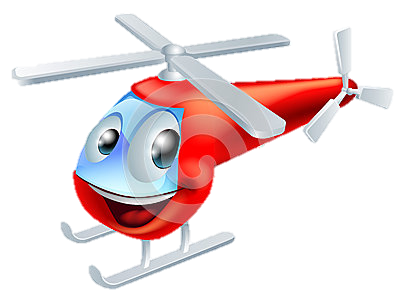 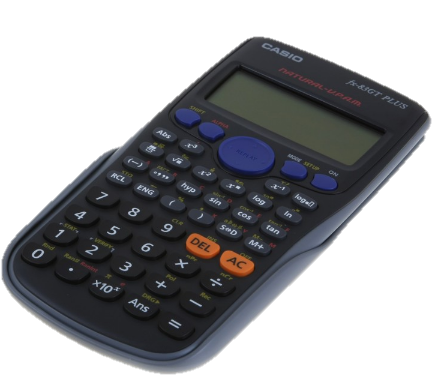 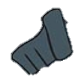 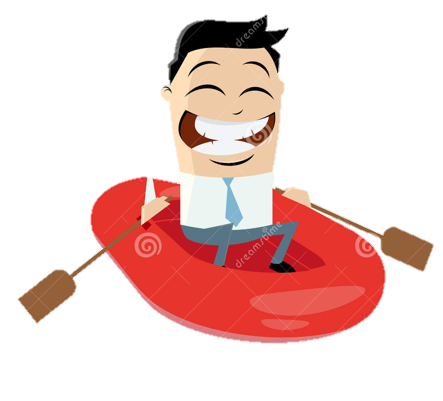 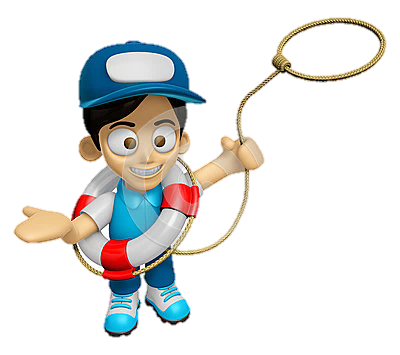 … do it NOW!
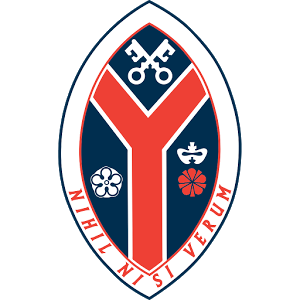 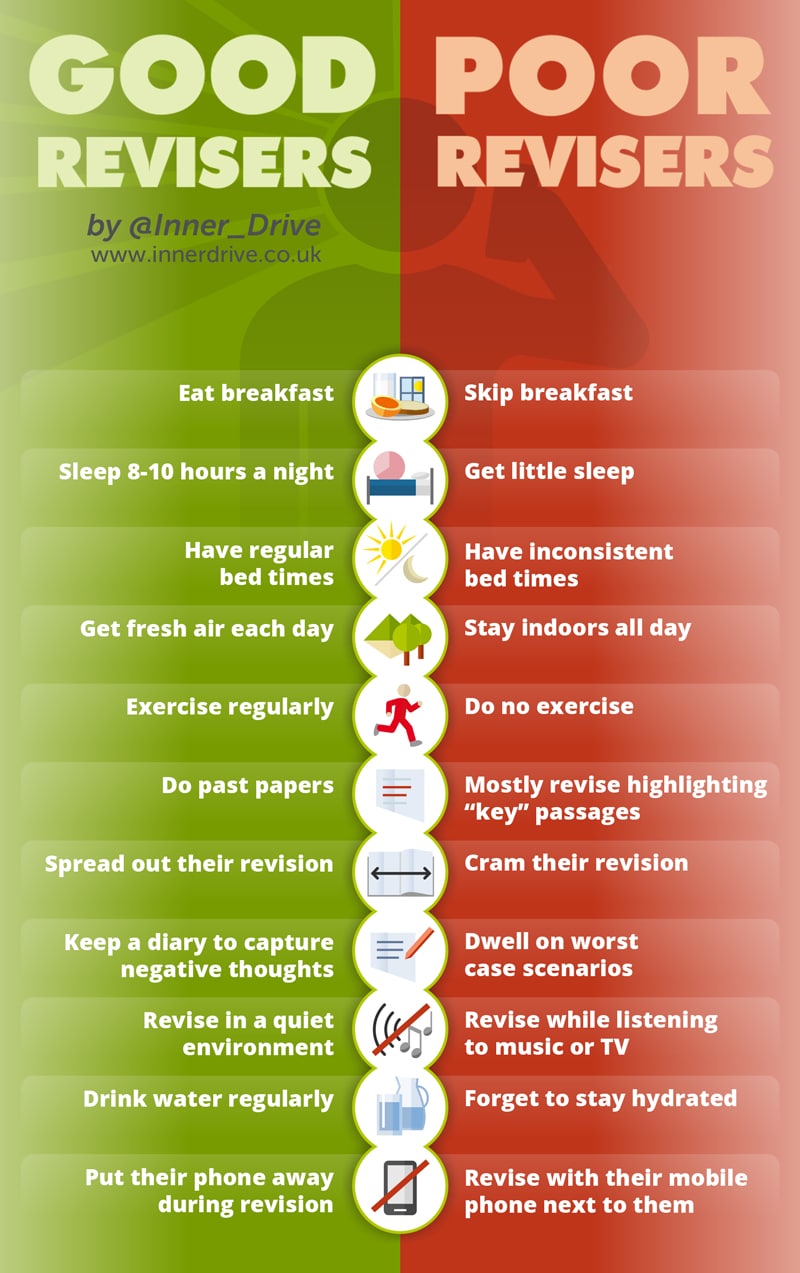